ENERGOEFEKTIVITĀTE RAŽOŠANĀ
2016 HOMINEM SIA
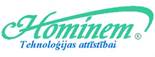 ELEKTROENERĢIJAS PATĒRINŠ - ANALĪZE
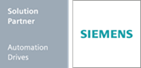 Elektroenerģijas patēriņa sadalījums diennakts šķērsgriezumā
Sadalījums nedēļas šķērsgriezumā
Sadalījums mēneša šķērsgriezumā
Sezonālais sadalījums
SADALĪJUMS
DATU ANALĪZE
ATRODAM ENERĢIJAS PATĒRIŅA MAKSIMUMUS
Atrodam enerģijas patērētājus
Izlīdzinām patēriņu
Samazinām pieslēguma jaudu
Izslēdzam neoptimālo patēriņu
Sniedzam optimizācijas rekomendācijas
OPTIMIZĀCIJA
Datu vākšana analīzei
Uzstādām enerģijas uzskaites sistēmu
Uzstādām datu krāšanas datoru
Pieslēdzam uzstādītās iekārtas pie datora
DATU APSTRĀDE IKDIENĀ
DATU VĀKŠANA IKDIENĀ
Pastāvīgi sekot līdzi enerģijas patēriņam
Izveidot kontroles sistēmu
Ierobežot enerģijas patēriņu kritiskajos brīžos
Saņemt informāciju, par enerģijas pieaugumu, kas tuvojas kritiskajam līmenim
ENERĢIJAS VADĪBA UN KONTROLE
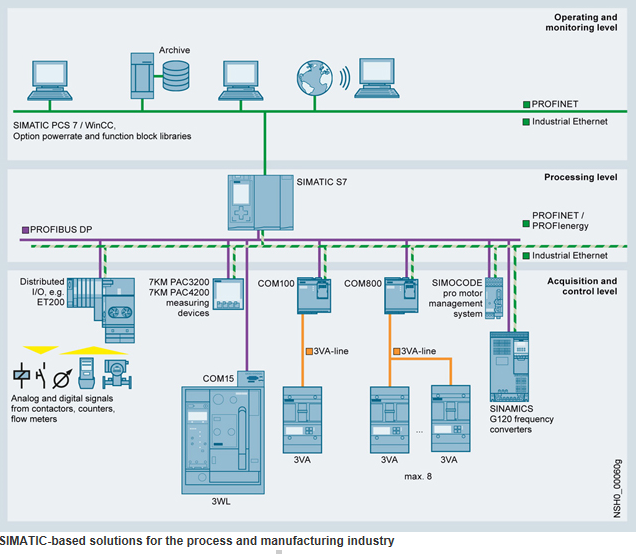 ENERĢIJA UN UZNĒMUMS
Enerģijai ir tendence pieaugt
Enerģijai ir tendence nelietderīgi tikt izmantotai
Enerģijas uzskaite kontrole un analīze liek samazināt izmaksas
Cilvēciskais faktors ietekmē enerģijas patēriņu
Tehnoloģijas kas palīdz samazināt patēriņu:
Kontroles sistēma
Ierobežošanas sistēma
Frekvenču pārveidotāji 
Reģeneratīvās iekārtas
Uzkrājošās sistēmas
Dabas resursu izmantošana
ELEKTROENERĢIJAS PATĒRIŅA SAMAZINĀŠANA – JŪSU IEGULDĪJUMS VIDES SAGLABĀŠANĀ
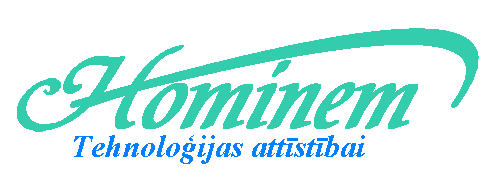 2016